9
>
8
6
7
5
4
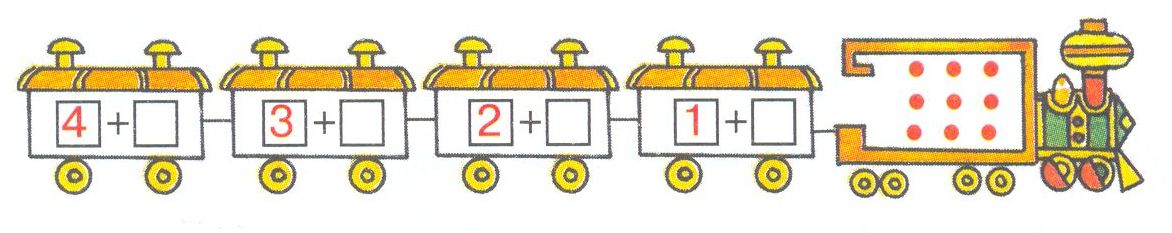 5
6
7
8